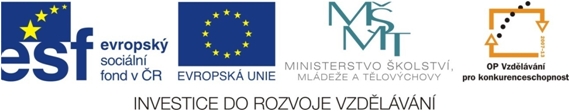 Úhly souhlasné a střídavé
Markéta Zakouřilová
ZŠ Jenišovice
VY_32_INOVACE_177
Dvě rovnoběžky a, b a jedna různoběžka c.
Je vyznačeno osm úhlů.
c
α
δ

a
γ
β

α
b
δ
β
γ
SOUHLASNÉ ÚHLY
-dvojice úhlů, které na obrázku leží na „stejných“ místech
-úhly mají  stejnou velikost
c
α
δ

a
γ
β

α
b
δ
β
γ
SOUHLASNÉ ÚHLY
Které dvojice úhlů na obrázku jsou souhlasné?
c
α
δ

a
γ
β

α
b
δ
β
γ
STŘÍDAVÉ ÚHLY
-dvojice úhlů, které na obrázku leží na „opačných“ místech
-úhly mají  stejnou velikost
c
α
δ

a
γ
β

α
b
δ
β
γ
STŘÍDAVÉ ÚHLY
Které dvojice úhlů na obrázku jsou střídavé?
c
α
δ

a
γ
β

α
b
δ
β
γ
Dopočítej velikost všech zbývajících úhlů:
c

57°
a
123°
123°
57°

b
57°
123°
123°
57°
Dopočítej velikost všech zbývajících úhlů:
c
d
73°

65°
a
42°
42°
65°
73°
138°
42°

b
115°
65°
42°
138°
65°
115°